Co je to ta sociologie?
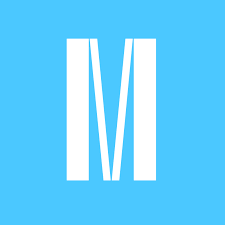 PBB011 / PGB005Mgr. Ondřej Klímaondraklima@mail.muni.cz
FAQ
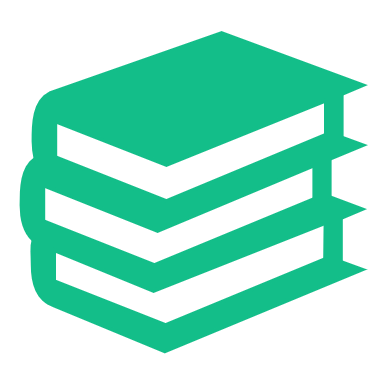 Jak moc musím použít povinou literaturu v seminární práci?
Jak to bude na zkoušce a z čeho budou otázky?
Přestávku ano / ne?
[Speaker Notes: Stačí se o ní aspoň z počátku opřít, tedy zmínit ji, jak pracuje s nějakým konceptem a pak se klidně můžete obrátit na svého oblíbeného autora který zpracovává daný koncept / téma jinak.
Zkouška bude formou online dotazníku na který dostanete hodinu a bude otevřený na celý den. Na zkoušce bude 6 otázek, s tím, že ti kteří napíšou delší seminární práci si budou moci vybrat 4 z nich a na ty odpovědět. Ti kteří píšou seminární práci kratší, ti budou odpovídat na všechny. Podle toho se taky budou dělit body. Kratší práce 2ns (40b) + zkouška s 6 otázkami (60b); nebo delší práce 4ns (60b) + zkouška kde stačí odpovědět na 4 otázky (40b).  Otázky budou otevřené a budou mít dva typy: čistě vědomostní kdy se zeptám na nějakého autora a jeho koncept a vy napíšete vše co si o něm pamatujete. Druhý typ otázky bude aplikace konceptu na příkladu, tedy já vám dám koncept, třeba Bourdieho teorie jednání a typy kapitálu a vy je popíšete na vymyšleném příkladu. Příklad nemusí být nutně z reálného světa, můžete klidně popisovat různé filmy, hry, beletrii apod. 
Hlasování]
Dneska projdeme
Co je to sociologie?
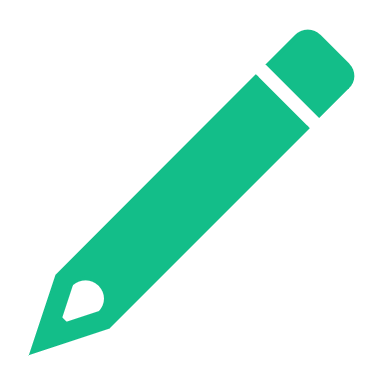 Napište si někam definici sociologie, tak jak by jste ji popsali někomu z rodiny.
3 min
Sociologický přístup
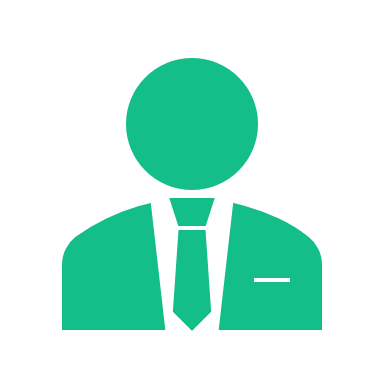 Jak myslet sociologicky?
Kdo je to ten sociolog?
Oproštění se od bezprostřední situace 
Sociologická imaginace jako podmínka práce sociologů
Nezamýšlené důsledky
[Speaker Notes: Sociologické přemýšlení je schopnost umět se odprosit od všeobecného a známého, od všech předsudků a ideálů které máme a začít pohlížet na svět jako něco úplně nové co chceme poznat. Když se toto naučíme tak dokážeme pak svět vidět úplně novým pohledem který nám byl doposud skrytý.  
V dnešním světe je sociolog ten kdo vystuduje sociologii (či příbuzný obor) na akreditované univerzitě. Dříve to byli lidé kteří začali přemýšlet o světě jinak, filozofové kteří začali vytvářet vědecký přístup ke studii společnosti. Někdy jsou také za sociology označování lidé jejichž práce se stala stěžejní pro některá odvětví sociologii, ale sami se za sociology nikdy nepovažovali.
Oproštění od běžného je velmi náročné, je to změna myšlení a ta nepřichází ze dne na den. Je to obvykle proces kterým prochází studenti v průběhu svých prvních semestrů studia, když mají štěstí. Někdy to trvá celý život a podle některých tento proces nikdy nekončí. Pokaždé se můžeme zdokonalovat v tom jak umíme analyzovat svět kolem nás a získat vhled do situací ze všech možných úhlů pohledu. Také postupně sílí naše schopnost predikce událostí. 
Sociologická imaginace je velmi často označována za způsob myšlení sociologů a tedy je nedílnou součástí jejích práce. (více na dalším slidu)
Nezamýšlené důsledky jsou často předmětem sociologického bádání, například jaké jsou důsledky povinné školní docházky? 
Nějaká záruka společného vědomostního základu
Zabránění vstupu na trh práce 
Umocňování nerovností – směřování k povoláním (gympl vs. učiliště vs. střední školy)
Reprodukování kulturních zvyklostí společnosti]
Sociologická imaginace
„Tato imaginace vyžaduje především schopnost odmyslet se od obvyklé rutiny našeho běžného života, abychom se na ni dokázali podívat novým způsobem“ (Mills, 1970)
[Speaker Notes: Co se tím myslí? Je to schopnost začít myslet úplně jinak. Odprosit se od toho co si myslíme, že je přirozené, normální, jísté. Od všeho co „dá rozum“ a je „přeci úplně jasné“.  Tento proces změny myšlení je velmi náročný a je třeba se jej postupně učit protože málokdy jsme k tomuto způsoby myšlení vedeni ve škole. Někdy by se to dalo nazvat kritickým myšlením. Schopností zpracovávat fakta objektivně a bez emocí a umět je dávat do širších souvislostí tak aby nakonec zapadala do obrovské skládačky kterou nazveme teorií. Je to schopnost jak umět popsat a vysvětlit chování společnosti skrze více úhlů pohledu. Také je to schopnost predikovat vývoj událostí. Sociologická imaginace silně těží z předchozího (sociologického, historického, antropologického ….) vědění skrze které se pak dívá na sociální situace a nabízí interpretace a vysvětlení.]
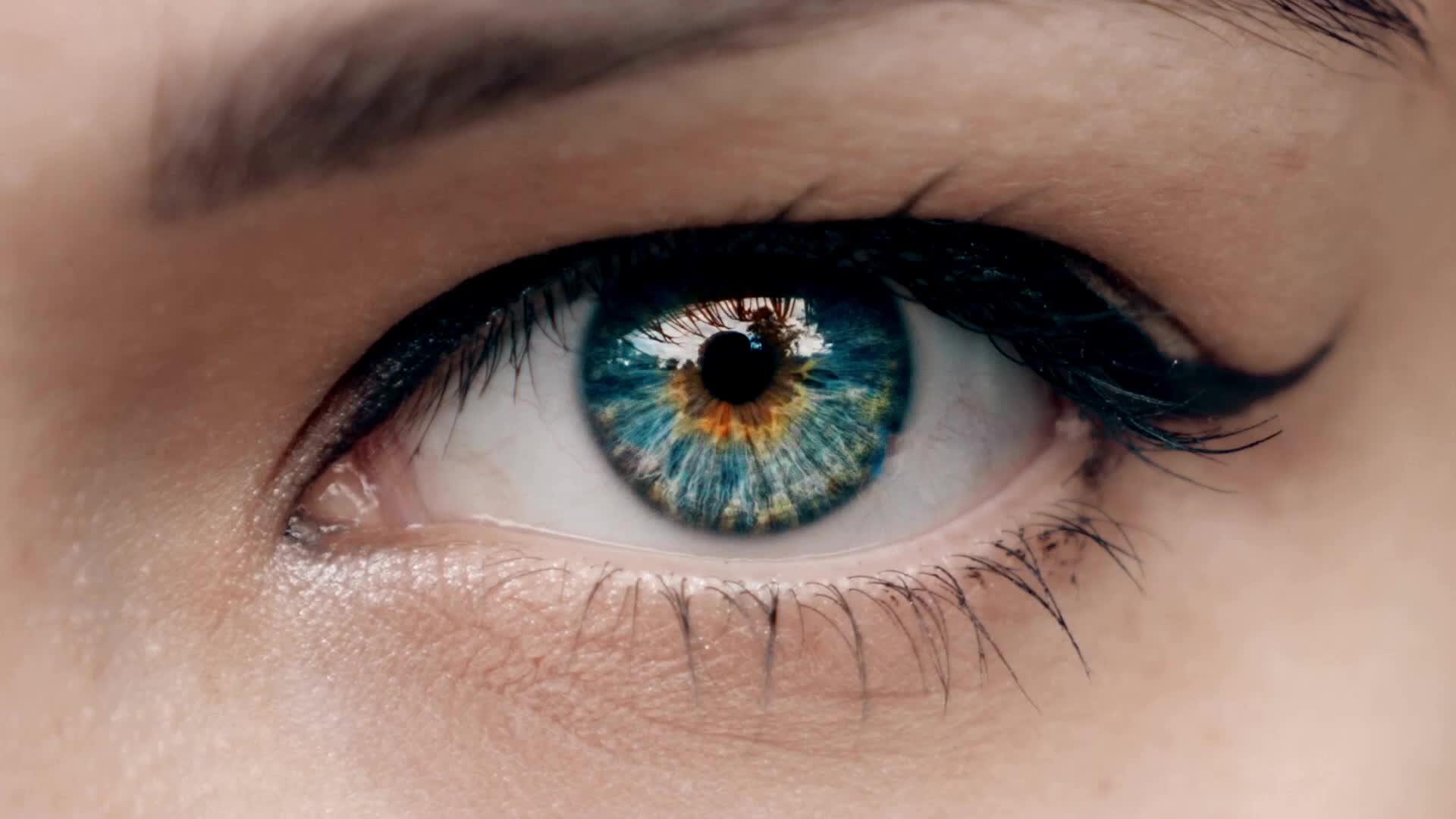 Mrknutí a mrkání
Clifford Geertz1926 - 2006
[Speaker Notes: Aplikace sociologické imaginace na akt mrkání.
„Dva chlapci, jeden mrká, neboť má tik, druhý mrká, ale jako spiklenecké znamení, jde tedy o sdělení. „A to je všechno. Kapka chování, zrnko kultury a voila -gesto“(16) Proč ale nepokračovat? Přidáme třetího, opět chlapec mrká teď jako snahu parodovat spiklencovo mrkání, které pokládá za nepovedené, přehrané. „…grimasa… klauna – a také zde jde o sdělení“ Tu situaci je možné komplikovat do nekonečna, „v kterémžto případě neodpovídajícím způsobem mění naše popisy toho, co paroduje parodista a co zkouší nacvičující.“]
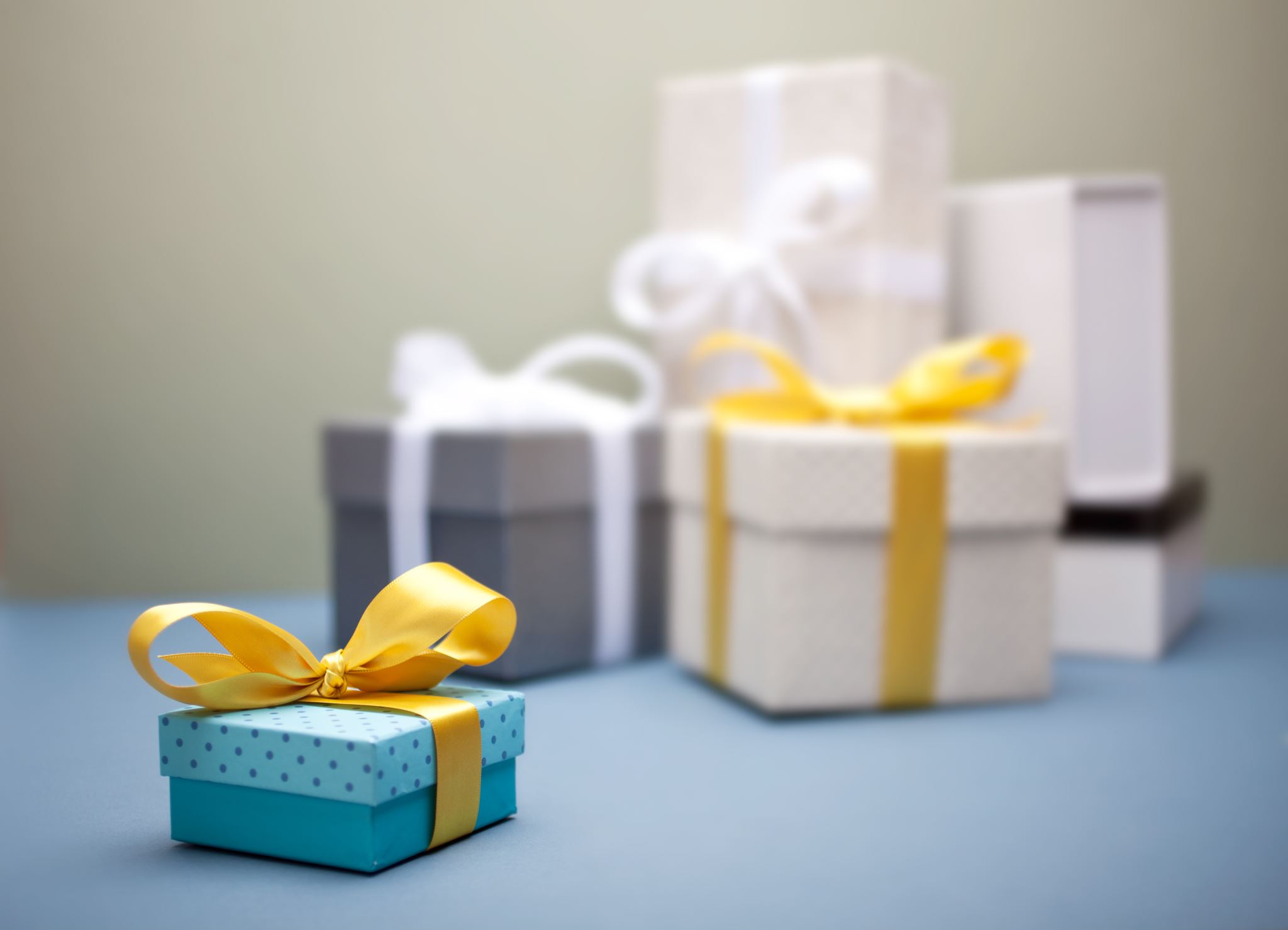 Dávání dárků
Teorie sociální směny(desítky autorů z nichž některé si projdeme později)
[Speaker Notes: Pozorování aktu „dávání dárků“
-> teorie sociální směny 
Předpokládá, že každé sociální jednání lze pochopit a vysvětlit jako sociální směnu. Směna různých typů lidských činností je fundamentem všech spol. vztahů, na němž vyrůstají různé další strukturní útvary, jako je moc, prestiž, statusová struktura, konformita atd. 

(https://encyklopedie.soc.cas.cz/w/Teorie_soci%C3%A1ln%C3%AD_sm%C4%9Bny)]
Auguste ComteIsidore Marie Auguste Xavier Comte1798 - 1857
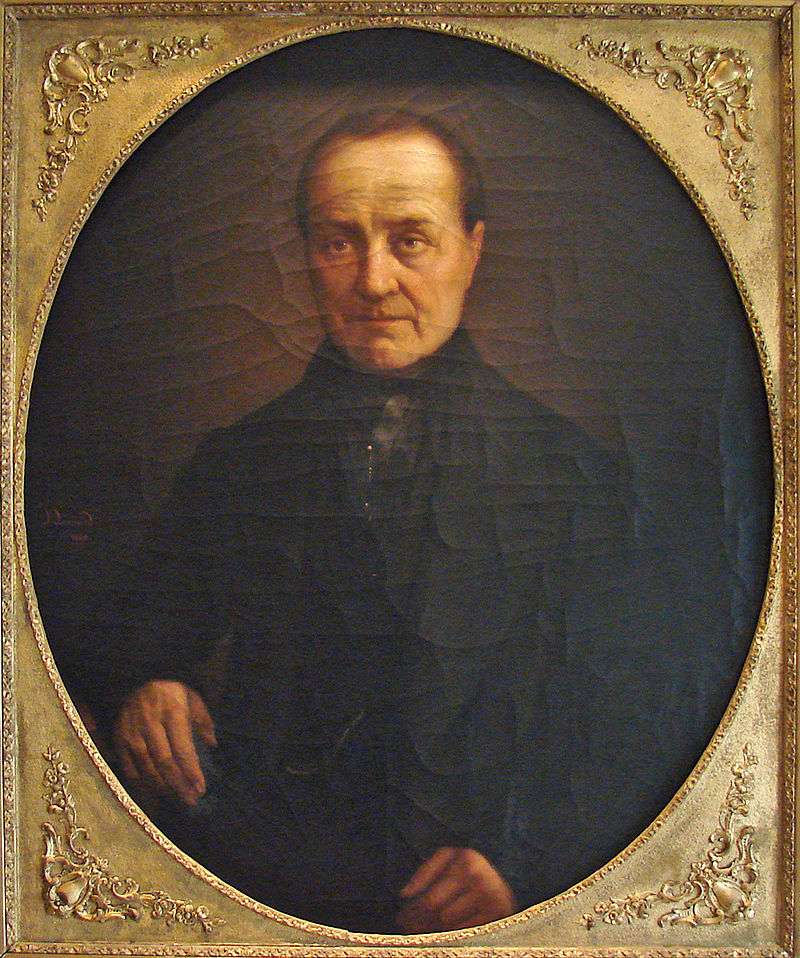 Považován za jednoho (někdy i prvního) zakladatele sociologie
Zakladatel pojmu „sociální fyzika“, který později převedl do „sociologie“
Sociologii definoval jako nejkomplexnější a nejmladší vědu která bude chápat, předvídat a ovlivňovat lidské jednání
Pozitivistický přístup
Émile DurkheimDavid Émile Durkheim1858 - 1917
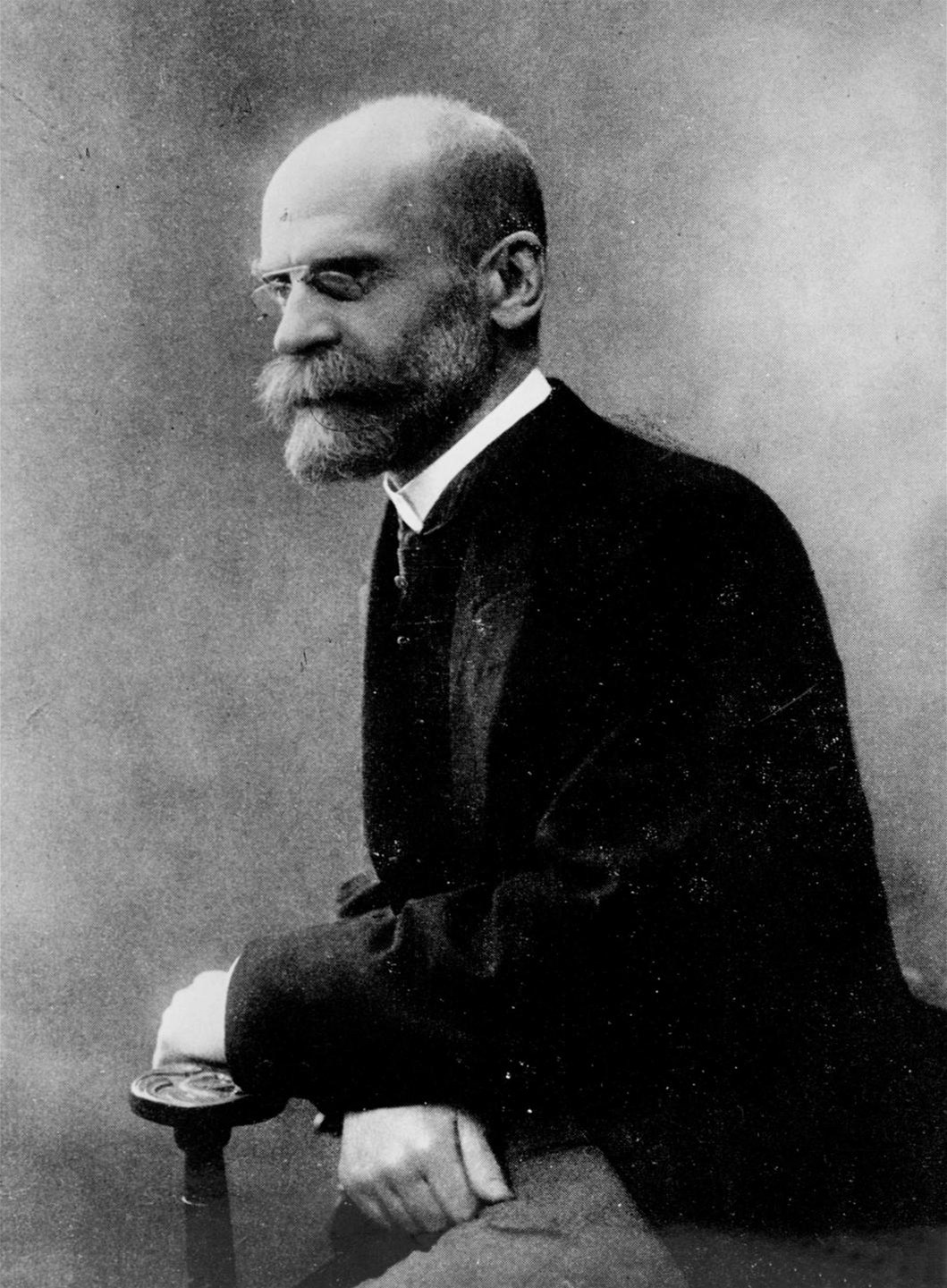 Domníval se, že Comte nedotáhl sociologii k vědě
Podle něj musí sociologie zkoumat „sociální fakta“ (ekonomické podmínky, náboženství apod.)
Analýza sociální změny, náboženství, anomie, a sebevražd.
Pozitivistický přístup
Karel MarxKarl Heinrich Marx1818 – 1883
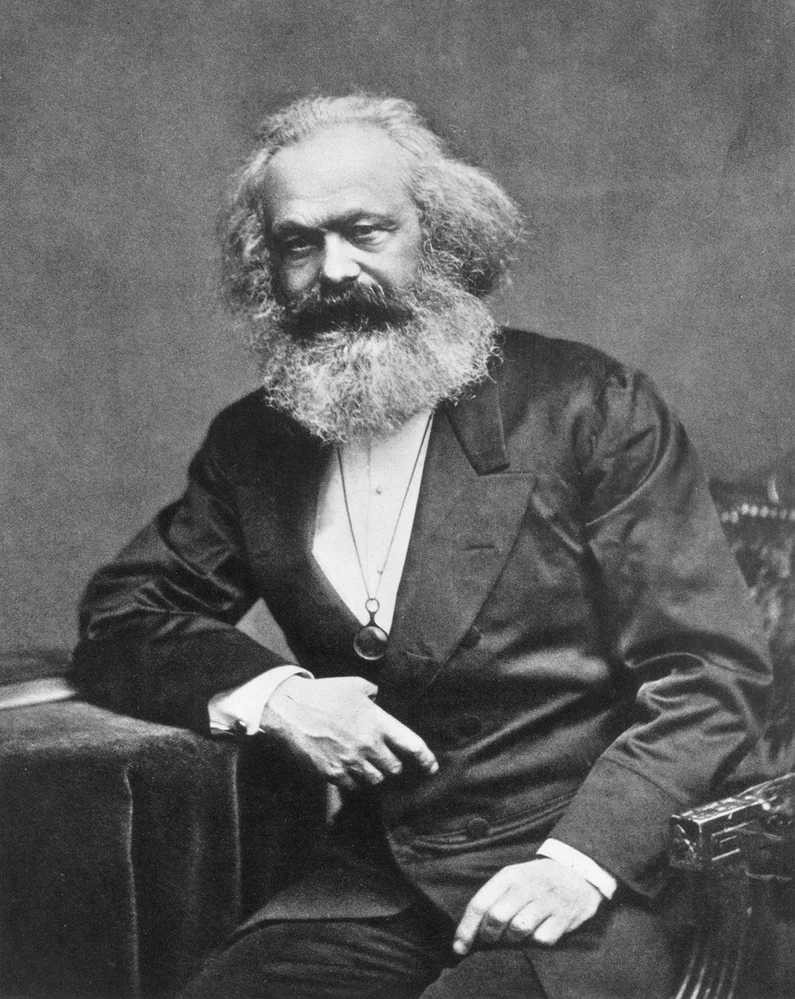 Také se zaměřuje na změny ve společnosti po průmyslové revoluci
Vyzdvihoval důležitost ekonomických podmínek nad hodnoty a myšlenky
Analýza třídního konfliktu jako hnací síly historického vývoje – ideální společnost nemá třídy a výrobní prostředky jsou rozdělené mezi lid což nastoluje větší (ne úplnou) rovnost
Historický materializmus -> marxizmus
Max WeberMaximilian Carl Emil Weber1864 - 1920
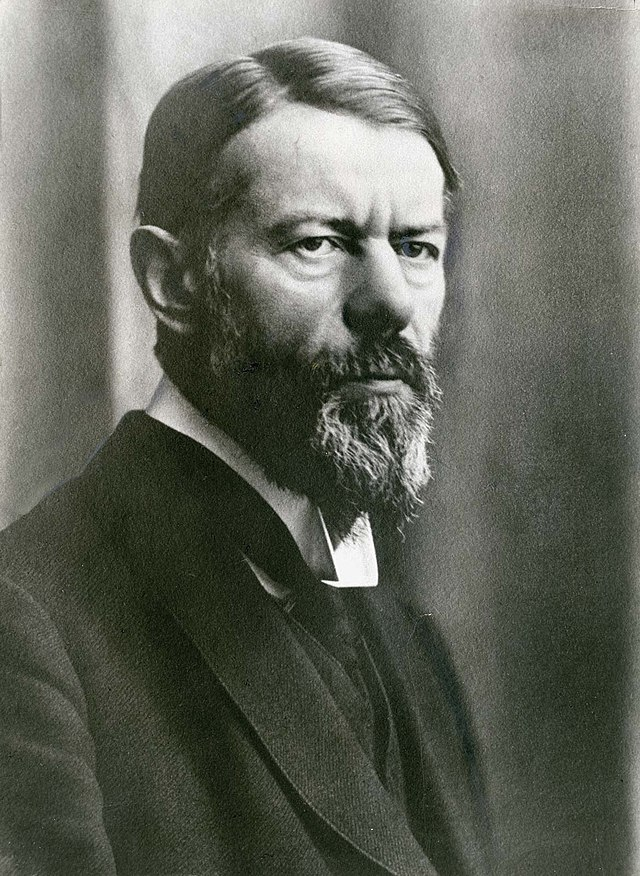 Studoval vývoj moderního kapitalizmu a snažil se také porozumět změně co se odehrávala ve světě 
K Marxovi se stavěl kriticky – odmítal materializmus
Studoval hlavně náboženství a jeho vliv na kapitalizmus – rozvoj vědy a byrokracie = racionalizace = nejefektivnější organizace společnosti
Modernita a Holocaust Zygmunt Bauman1925 - 2017
[Speaker Notes: Zygmunt Bauman považuje holocaust za produkt modernity: "Holocaust byl jedinečným setkáním starých napětí, která modernita ignorovala, bagatelizovala či neuměla řešit, s mocnými nástroji racionálního a efektivního jednání, jež zrodil moderní vývoj sám. Přestože jejich setkání bylo jedinečné a předpokládalo vzácnou kombinaci okolností, faktory, které se tu spojily, byly a stále jsou všudypřítomné a „normální". Po holocaustu se neudělalo dost pro to, aby se změřil jejich strašlivý potenciál, a ještě méně se udělalo pro zneškodnění jejich případných hrůzných účinků. Věřím, že v obou ohledech lze - a rozhodně by se mělo - udělat mnohem víc." Dále vyslovuje názor, že holocaust pravděpodobně nebyl deviací. Ukázal se jen jako druhá tvář moderní společnosti, která se v souladu s podmínkami objevila a do té doby zůstávala skryta. Tzn. lidé, kteří páchali zločiny, by za jiných okolností žili zcela obyčejné, nenápadné životy.

"Hlavní poučení podle mne z holocaustu vyvodil Richard L. Rubenstein: „Svědčí o pokroku civilizace," Dodejme, že šlo o pokrok v dvojím smyslu. Průmyslový potenciál a technologické know-how, na které je naše civilizace tak pyšná, dosáhly v konečném řešení nové úrovně, když úspěšně zdolaly úkol nebývalé velikosti. V témže konečném řešení nám však naše společnost odkryla svou do té doby neznámou schopnost. Jelikož jsme naučeni ctít a obdivovat technickou efektivitu a dobrý plán, jsme nuceni připustit, že jsme při chvále materiálního pokroku, který přinesla naše civilizace, žalostně podcenili její skutečný potenciál. Svět táborů smrti a společnost, již tento svět plodí, odhalují stále výraznější odvrácenou stranu židovsko-křesťanské civilizace. Civilizace, to je otroctví, války, vykořisťování a tábory smrti. Je to také zdravotní hygiena, vznešené náboženské ideje, krásné umění a vynikající hudba. Je chyba si myslet, že civilizace a surová krutost jsou v rozporu... V naší době se krutost tak jako většina jiných aspektů našeho světa uplatňuje mnohem účinněji než kdy předtím. Nepřestala a nepřestane existovat. Tvoření a ničení jsou neoddělitelnými stránkami toho, čemu říkáme civilizace." ?oderní, technicky vyspělá společnost byla podmínkou, aby se holocaust mohl udát v tak masovém měřítku. Efektivitě ještě přispěla striktní byrokratizace. Byrokracii se věnuje zevrubněji a ukazuje, jak se vyvíjelo řešení židovské otázky. Hitler si přál Německo bez Židů. Původně měli Židé emigrovat mimo Německo. S rostoucím počtem zabíraných území však rostla i židovská populace v rámci říše. Místo toho byla jako řešení tedy zvolena fyzická likvidace. Pak už nastalo plánování mezi různými odděleními státní byrokracie, přípravy, plánování, kalkulace. Holocaust se prostě stal součástí byrokratické rutiny. Přitom se vyvražďování nedostalo do sporu s racionalitou. Jednalo se nejefektivnější a nejúčinnější splnění zadaného úkolu. Neznamená to, že moderní byrokracie musí vést k jevům jako je holocaust, ale svým přístupem dává vzniknout prostředí, v němž je možné jev jako je holocaust realizovat.]
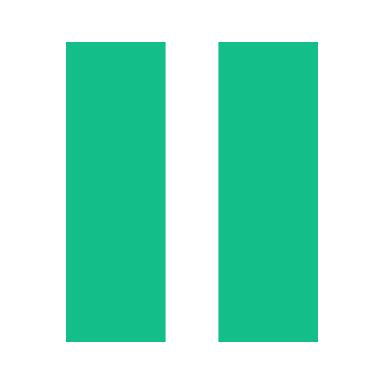 Přestávka10 min
K čemu je sociologie?
[Speaker Notes: Sociologie nám umožňuje vidět sociální svět z mnoha perspektiv – odstraňuje předsudky a bias
Sociologie nám dovoluje se blížit k plnému porozumění společnosti a všech jejích aktérů a tyto poznatky pak mohou být využívané pro normativní rozhodnutí (zákony, vyhlášky, sociální politika, rekonstrukce a revitalizace měst)
Sociologie umožňuje hodnotit všechny důsledky praktických projektů (například rozsáhlá výstavba sídlišť nebo satelitních městeček) a ukázat nám i nezamýšlené důsledky jaké měli na společnost
Sociologie nám umožňuje najít místo ve světě, pochopit sebe sama a jak zapadáme do společnosti 
Na otázku úlohy panují různé názory
Jeden tábor stojí za tím, že sociologie by neměla zasahovat do politiky a tedy se nechovat normativně – navrhovat opatření a zákony na řešení problémů které odhalí a popíše
Druhý tábor sociologii využívá ke změně společnosti, ať už skrze aktivizmus nebo skrze aktivní prezentace výsledků a zapojování se do normativních procesů]
Strangers in Their Own LandArlie Russell Hochschild
[Speaker Notes: Arlie Russell Hochschild je americká emeritní profesorka sociologie na University of California, Berkeley

V knize Strangers in Their Own Land se renomovaná socioložka Arlie Hochschild vydává na cestu k zamyšlení ze svého liberálního rodného města Berkeley v Kalifornii hluboko do země Louisiana Bayou - bašty konzervativní pravice. Když Hochschildová poznává lidi, kteří jsou silně proti mnoha myšlenkám, které proslavila, přesto najde společnou řeč a rychle sblíží s lidmi, které potká, mezi nimi i aktivistu Tea Party, jehož město pohltila prohlubeň způsobená vrtnou nehodou. Tito lidé, jejichž starosti jsou vlastně ty, které sdílejí všichni Američané: touha po komunitě, objetí rodiny a naděje pro své děti.

Strangers in Their Own Land přesahuje běžnou liberální představu, že jde o lidi, kteří byli podvedeni, aby hlasovali proti svým vlastním zájmům. Místo toho Hochschildová nalézá životy rozbité stagnujícími mzdami, ztrátou domova, prchavým americkým snem a politickými volbami a názory, které dávají smysl v kontextu jejich životů. Hochschildová čerpá ze svých odborných znalostí sociologie emocí, aby nám pomohla pochopit, jaké to je žít v „rudé“ Americe. Cestou nachází odpovědi na jednu ze zásadních otázek současné americké politiky: Proč se lidem, kteří, jak se zdá, nejvíce prospívá „liberální“ vládní intervence, hnusí samotná myšlenka takových intervencí?

Arlie Hochschild: Strangers in their Own Land: Living in "Red" America Today
https://www.youtube.com/watch?v=RywaAeWbXjo]
[Speaker Notes: Arlie Russell Hochschild on "Strangers in Their Own Land: Anger and Mourning on the America„
Democracy Now!
1.16M subscribers
Part1 (na hodině)
https://www.youtube.com/watch?v=21ijh_LMw08
Part 2 (doma pro zajímavost)
https://www.youtube.com/watch?v=e__b4vh0UVo]
Kdo z vás si myslí, že napsal nejtrefnější definici sociologie?
O čem jsme mluvili
Příště
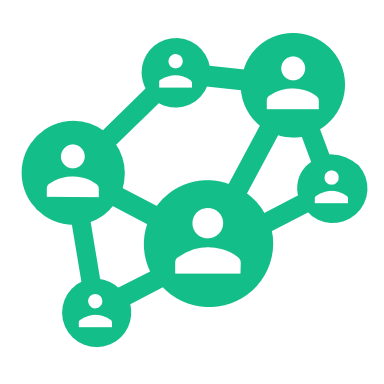 Sociologie jako produkt krize
Prostor pro dotazy
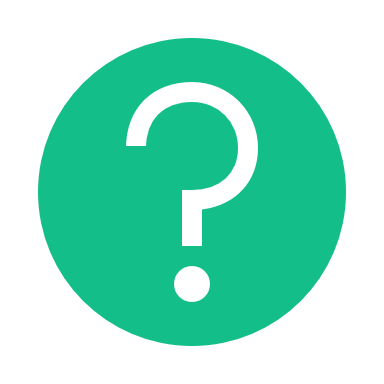